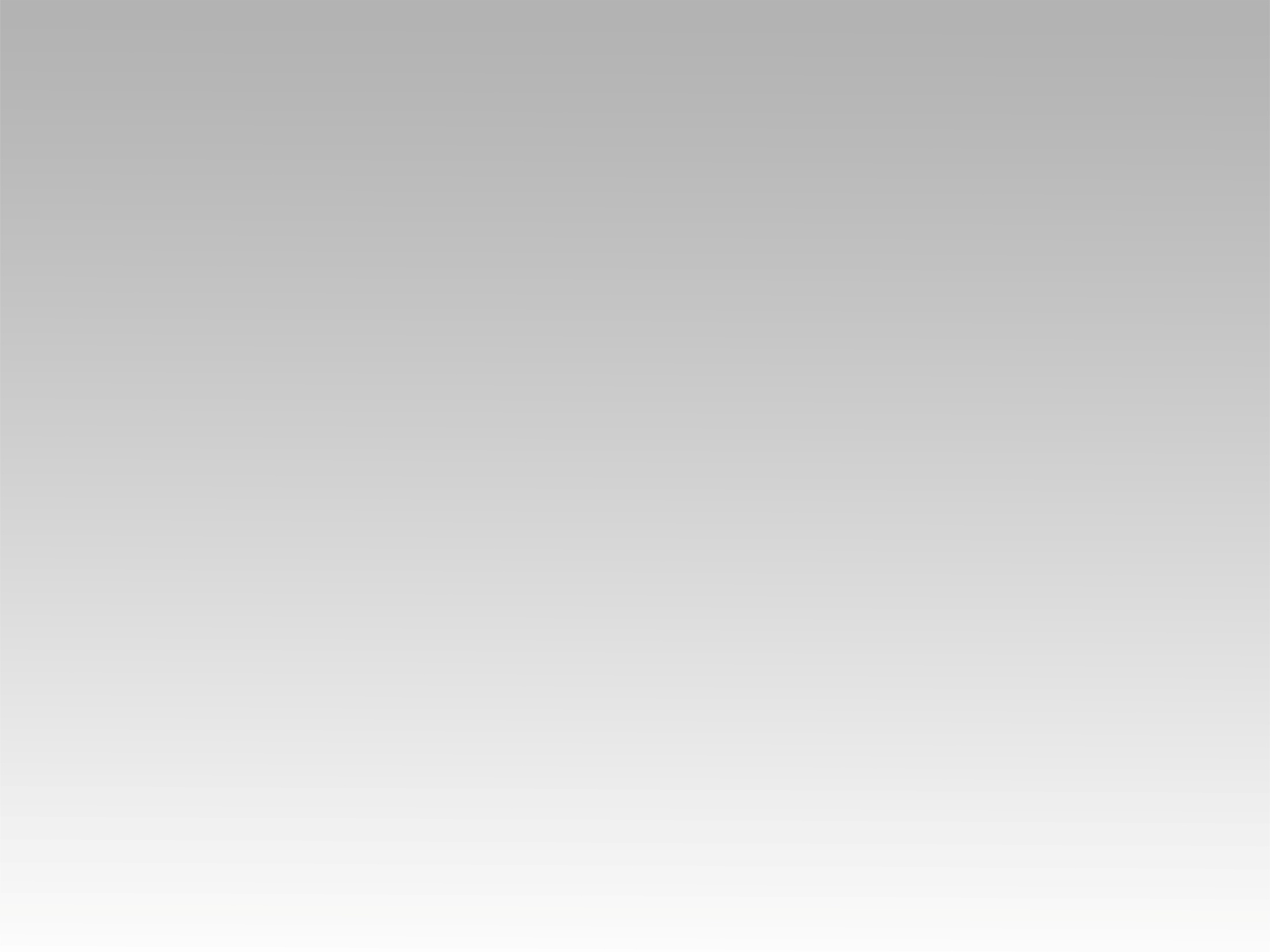 ترنيمة
لأنك إنت معايا
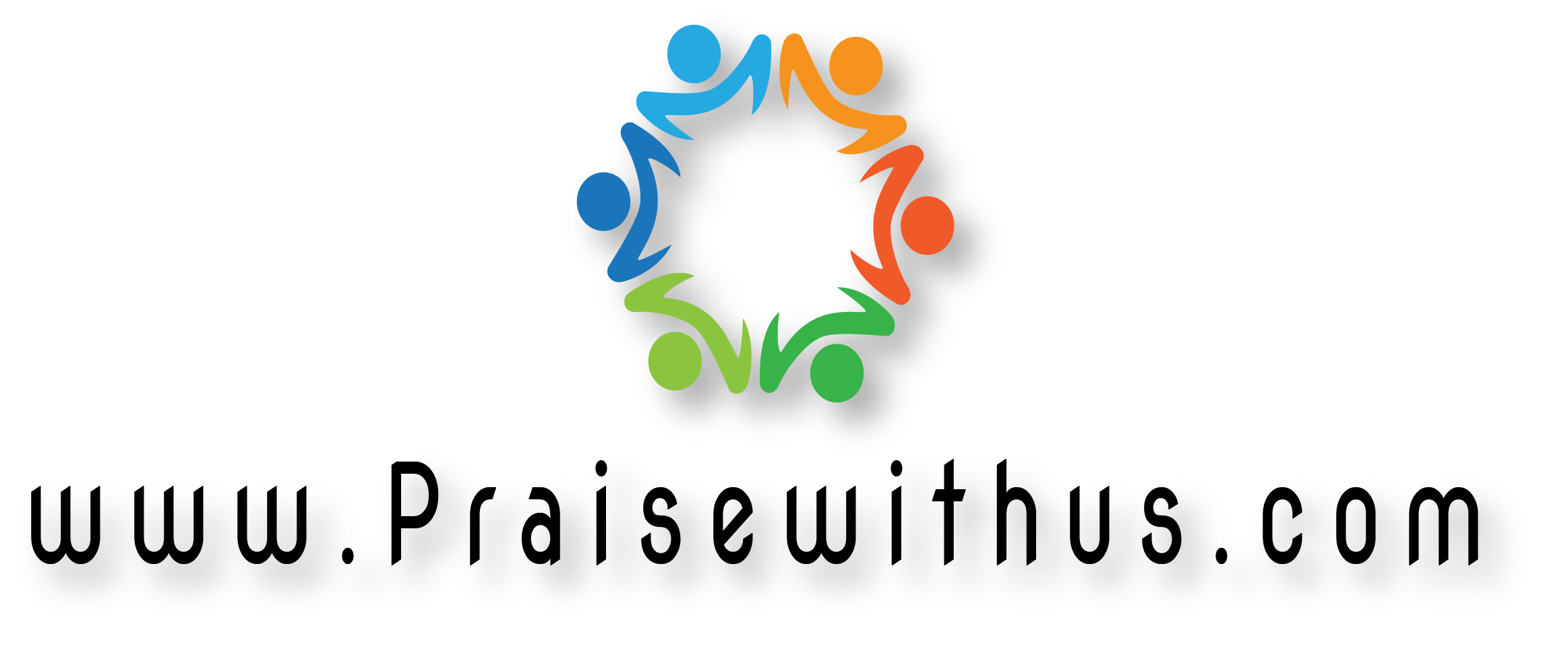 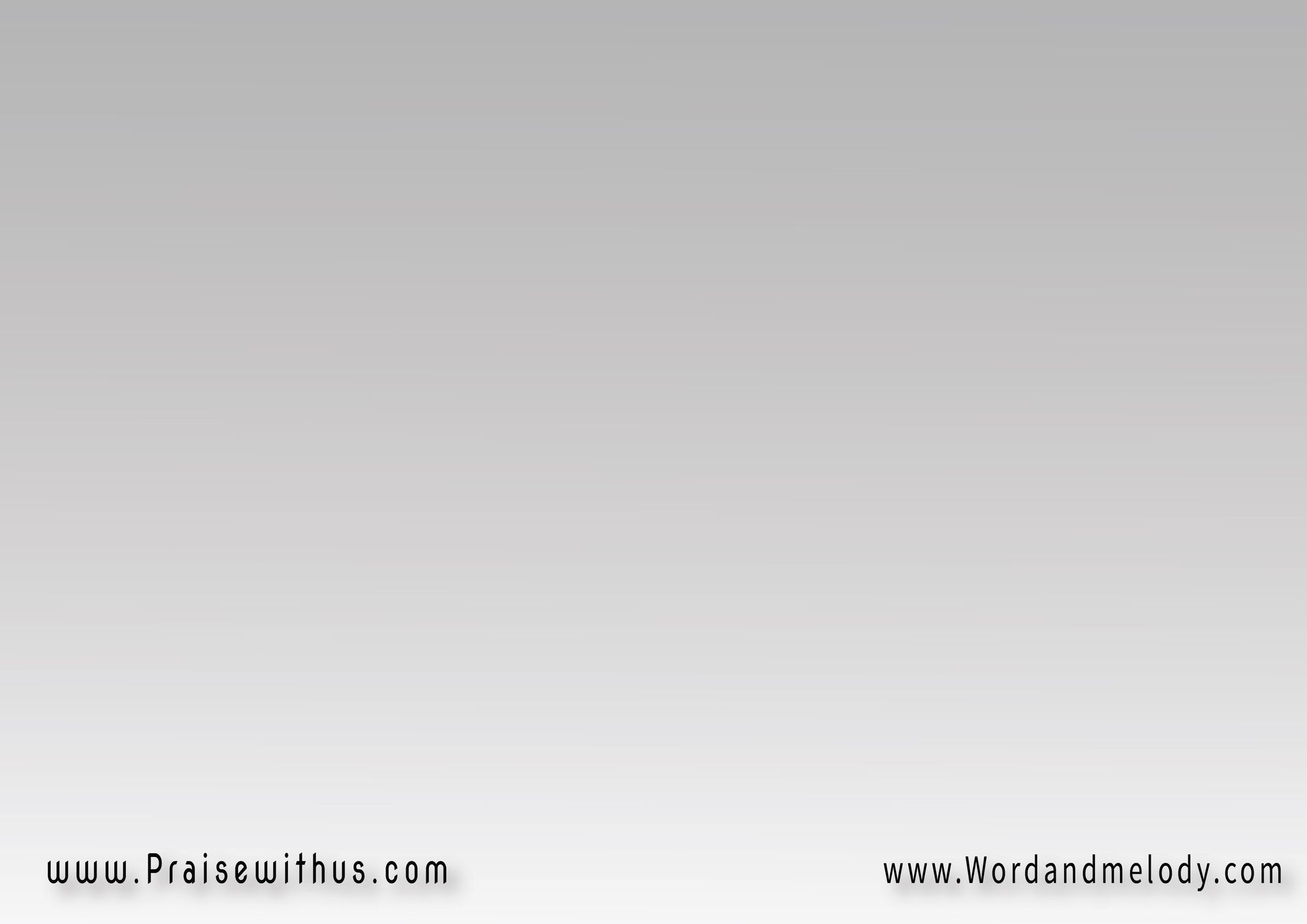 ق:(لأنك انت معايا 
  لأنك انت معايا 
 لأنك انت معايا
ايه بقى هايخوفني ؟)2
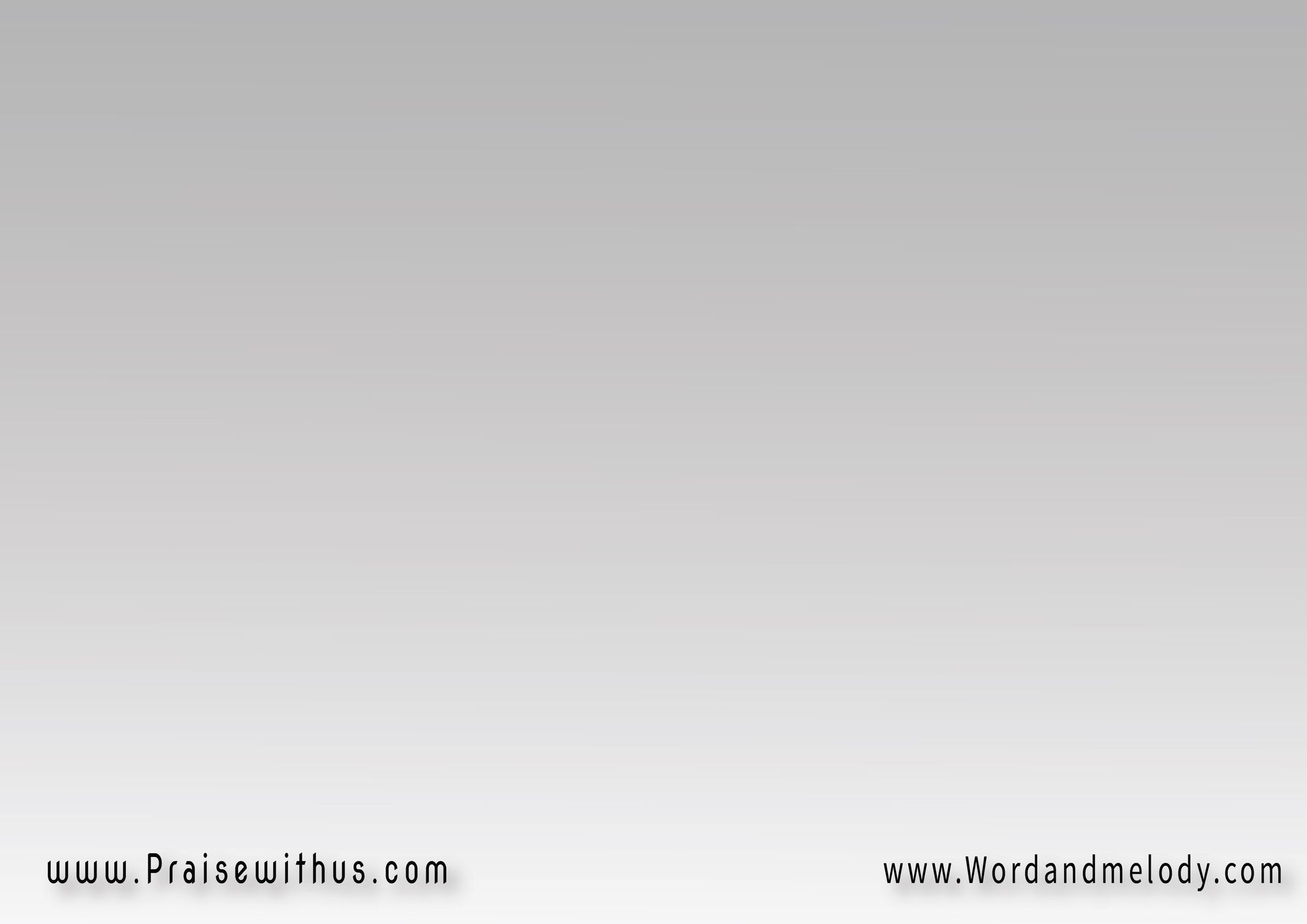 1- (أصحابي في سنة خامسة وستة وأنا لسه في سنة رابعة
وفيه ناس أولى وتانية وتالتة 
 وفي ثانوي وفي الجامعة)2
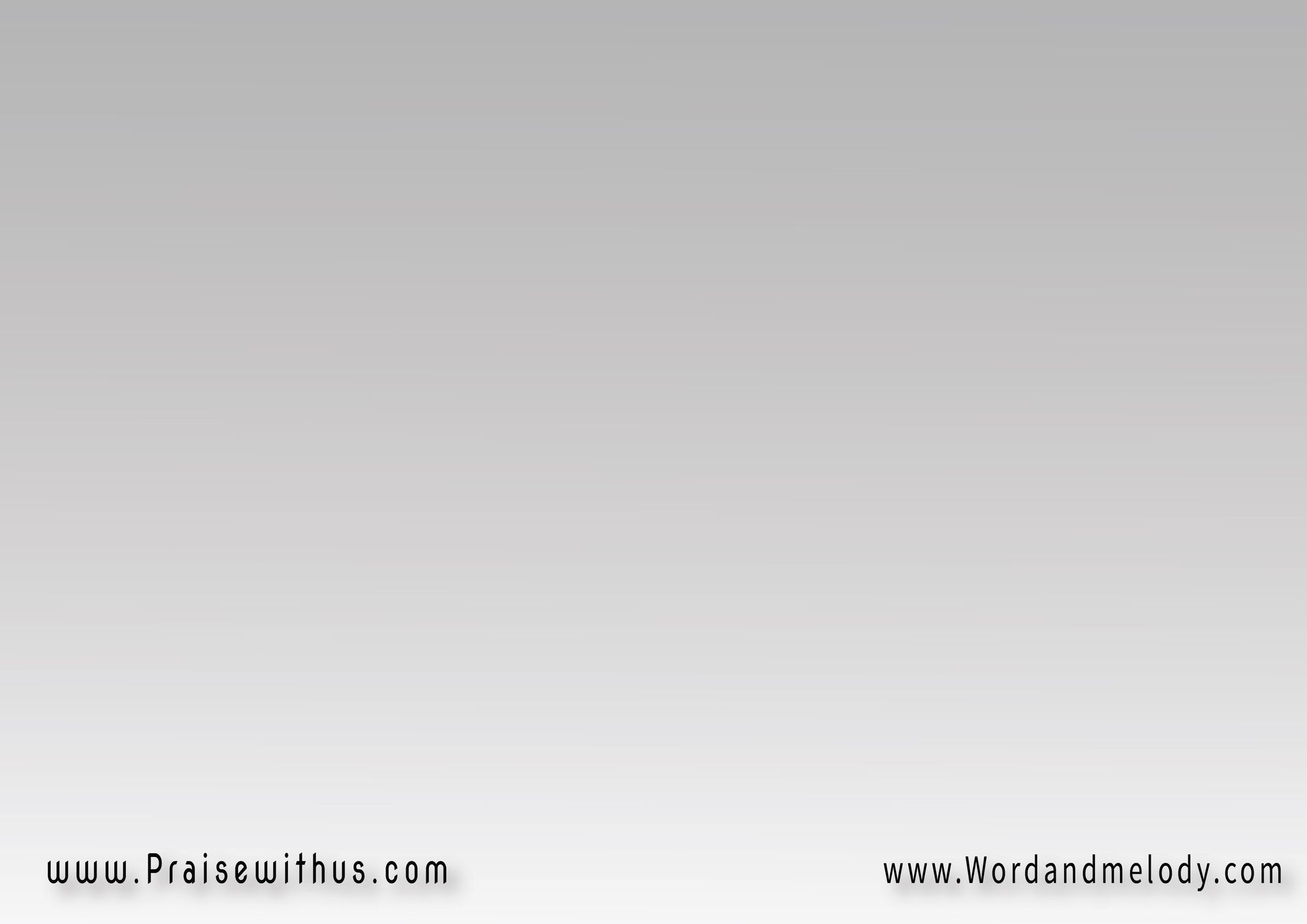 قادر تعرف كل خرافك 
بالاسم وبالسن كمان
تضمن ليَّ حياتي لأني خروف مخصوص وسط الخرفان
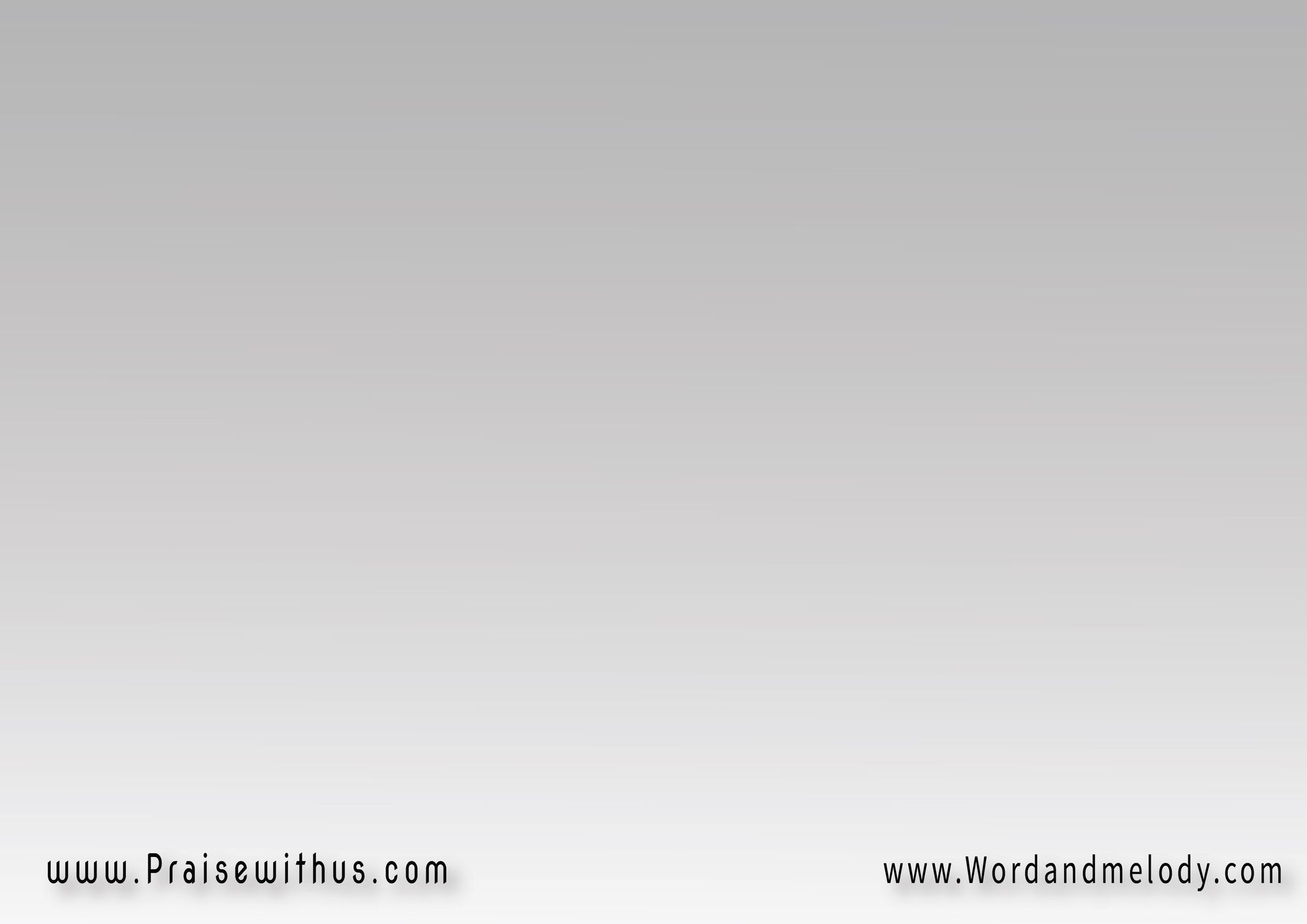 طول ما هاتفضل ليَّ راعيَّ 
أنا مش ممكن أخـــــــــاف
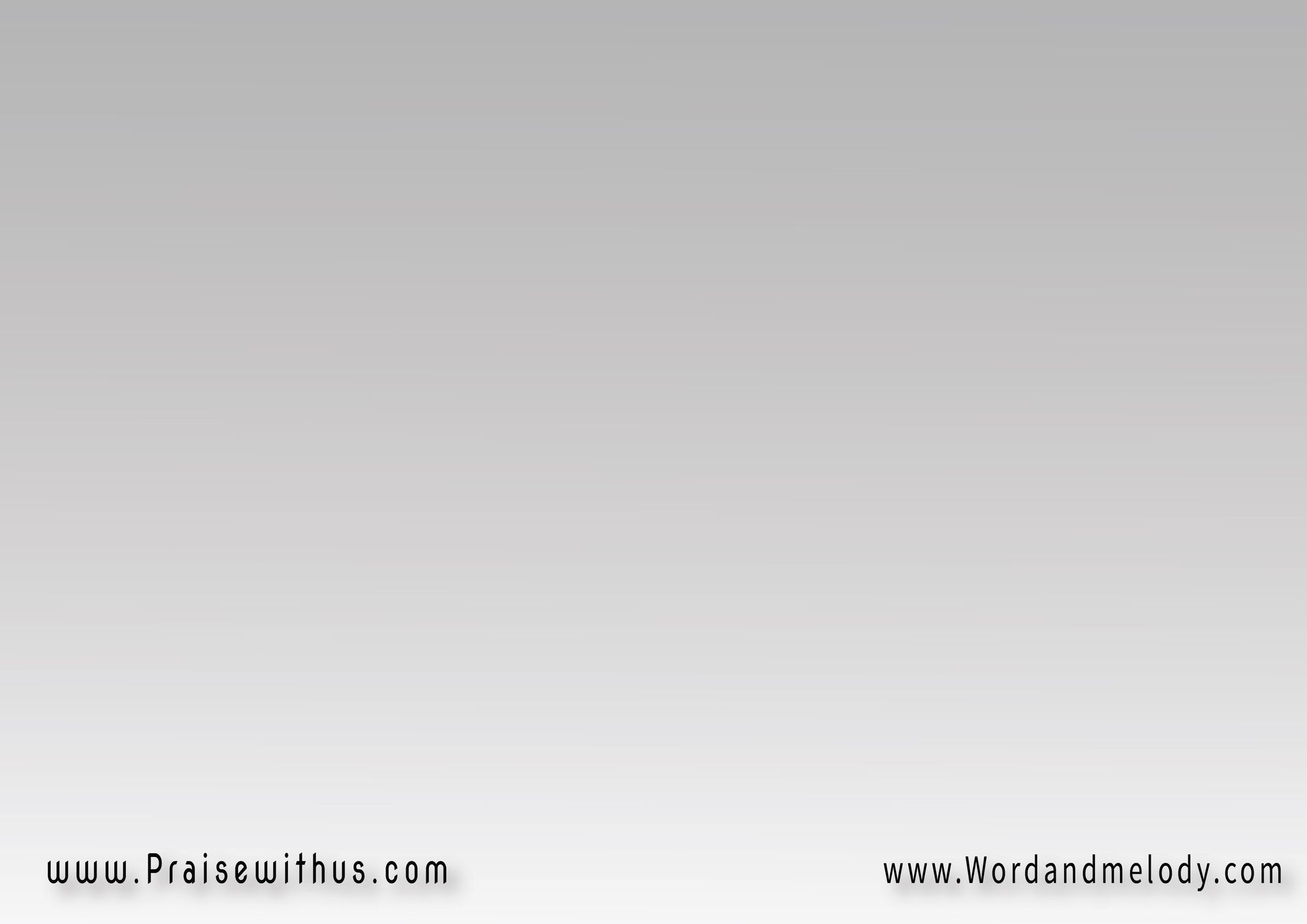 ق:(لأنك انت معايا 
  لأنك انت معايا 
 لأنك انت معايا
ايه بقى هايخوفني ؟)2
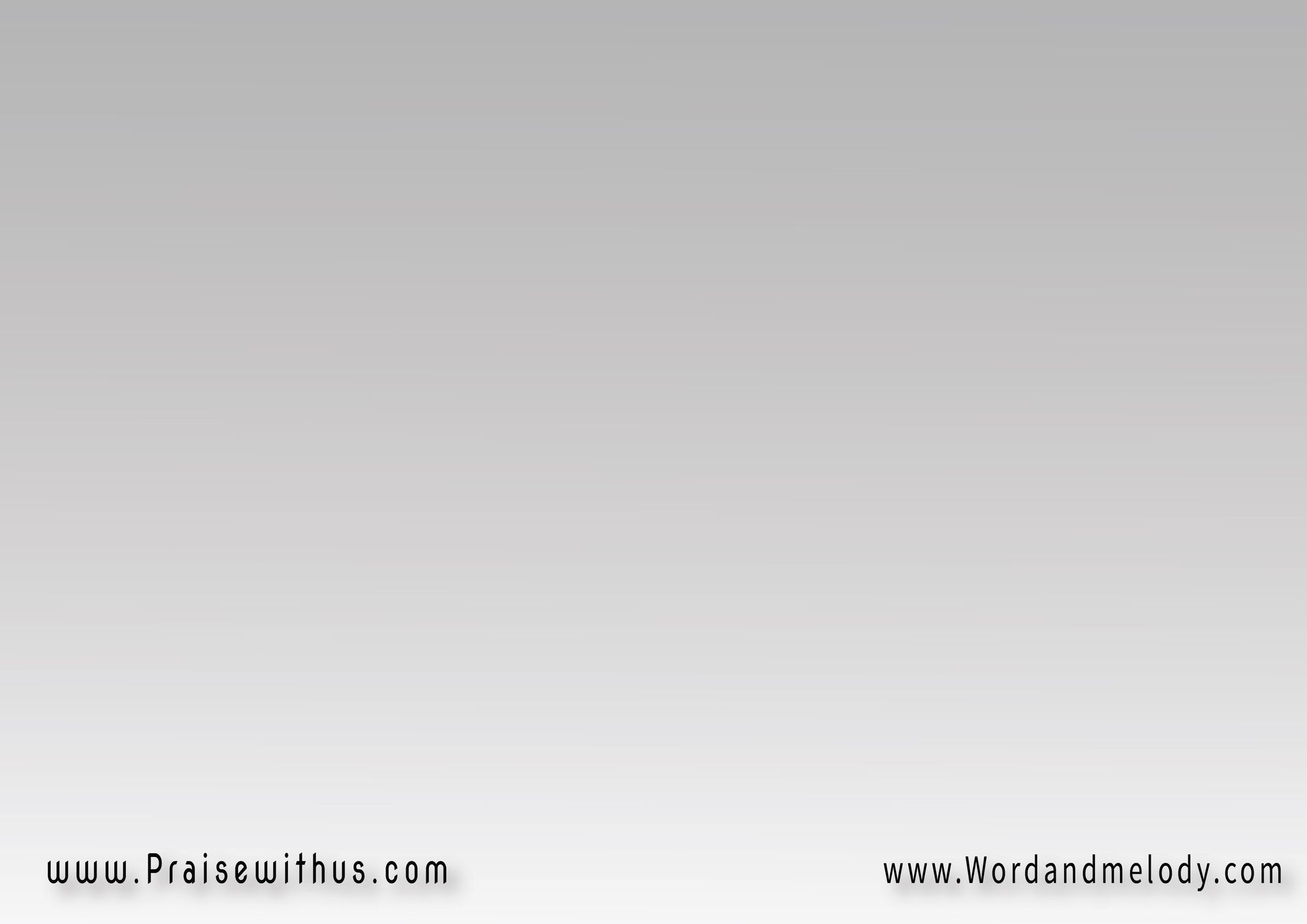 2- (ربي يا راعي يا أشطر راعي 
أنا في إيديك مطَّمِّن
ضامن فيك العمر بتاعي 
 ليه أنا هاقلق أصلاً ؟)2
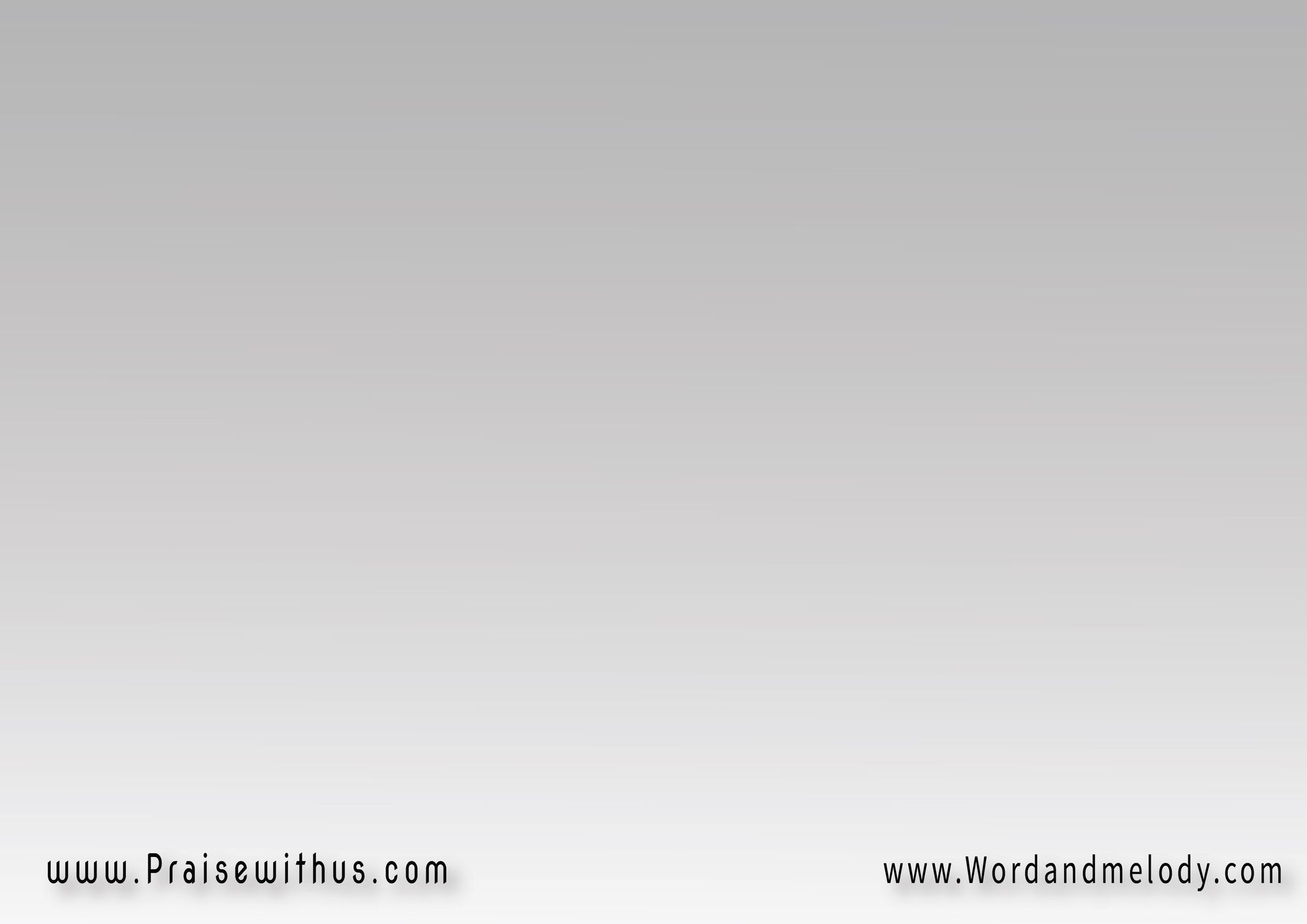 ياللي ضمنت امبارح تقدر تضمن بكرة كمان فى إيديك
بكرة وبعده وبعده وبعده 
 ضامن كل الأيام فيك
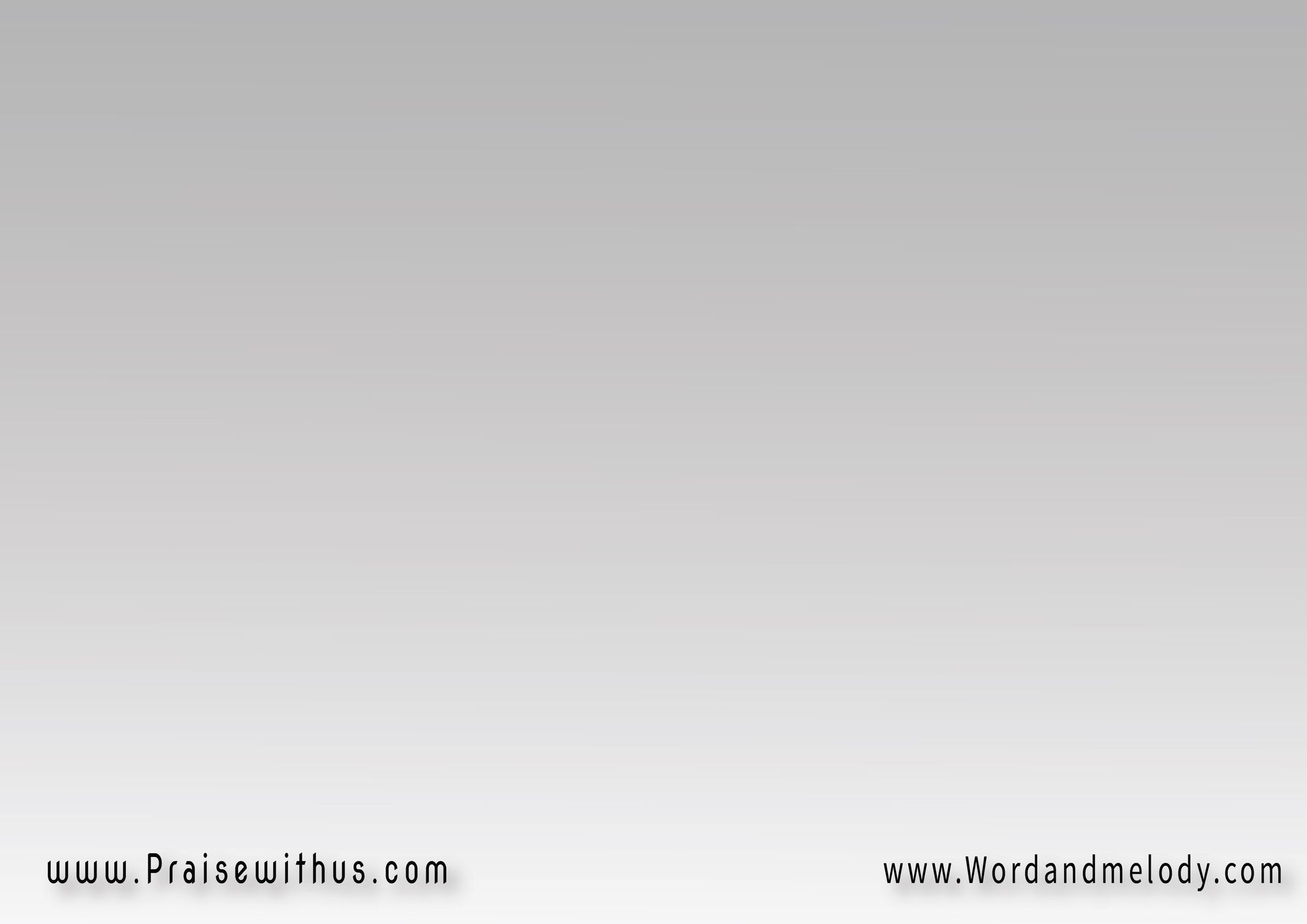 طول ما هاتفضل ليَّ راعيَّ 
أنا مش ممكن أخـــــــــاف
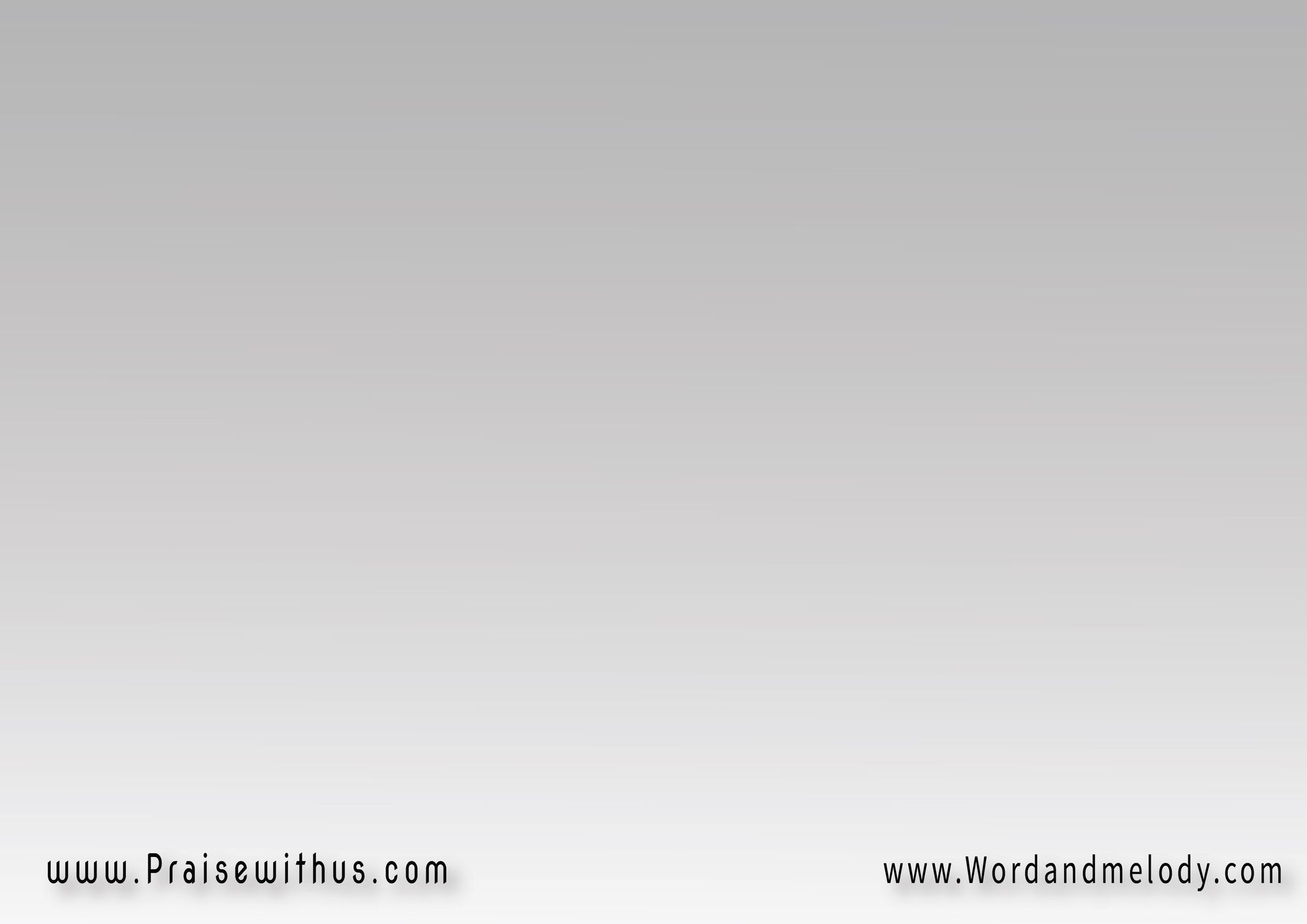 ق:(لأنك انت معايا 
  لأنك انت معايا 
 لأنك انت معايا
ايه بقى هايخوفني ؟)2
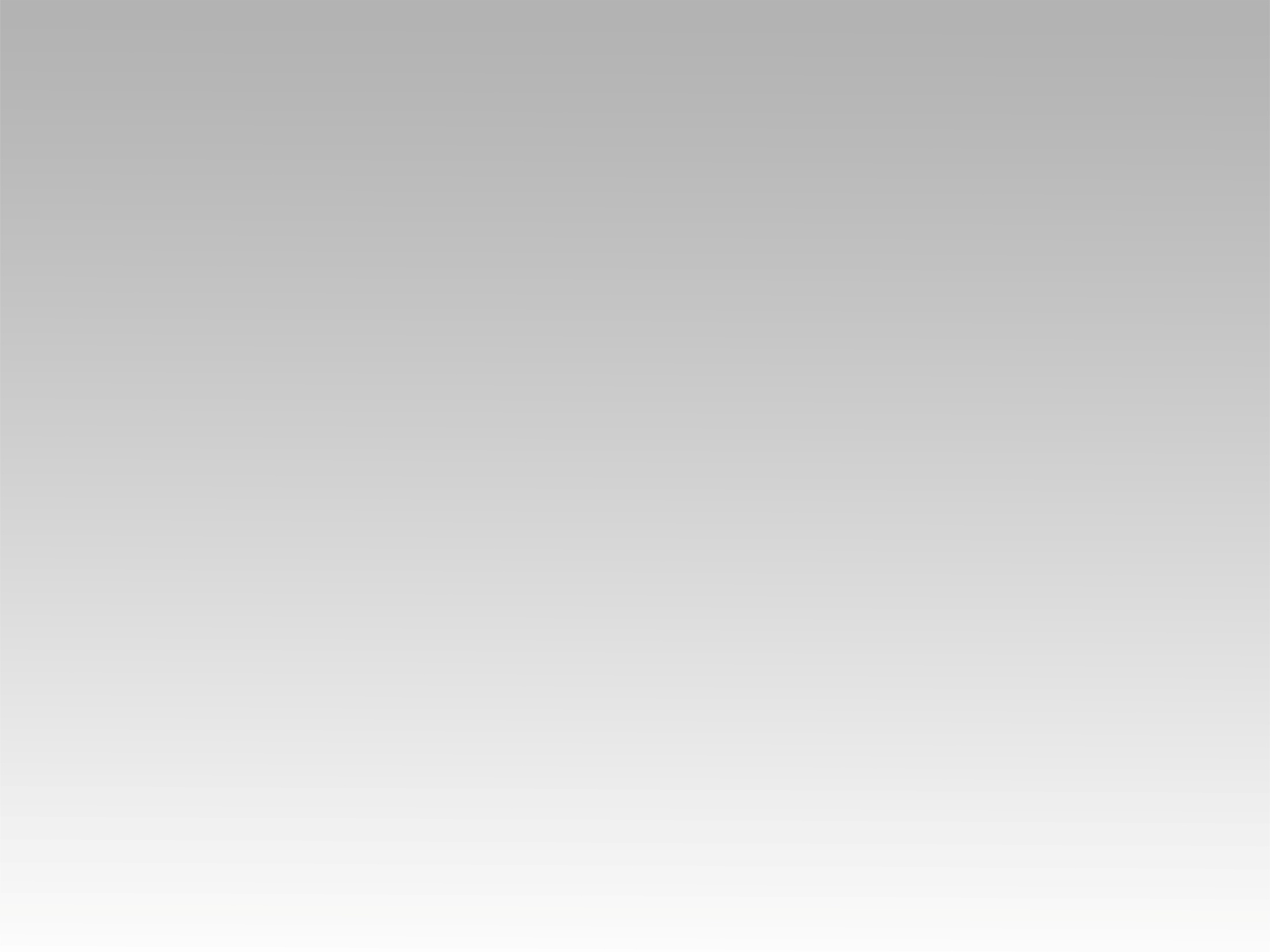 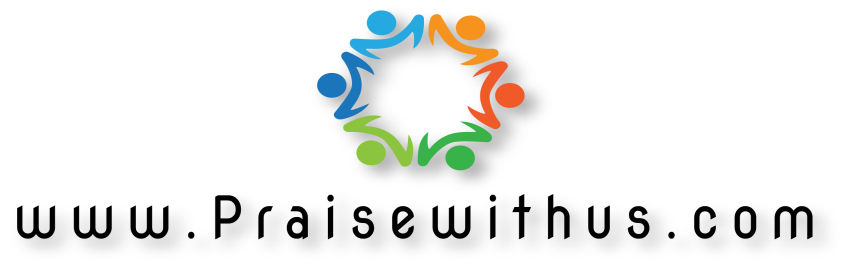